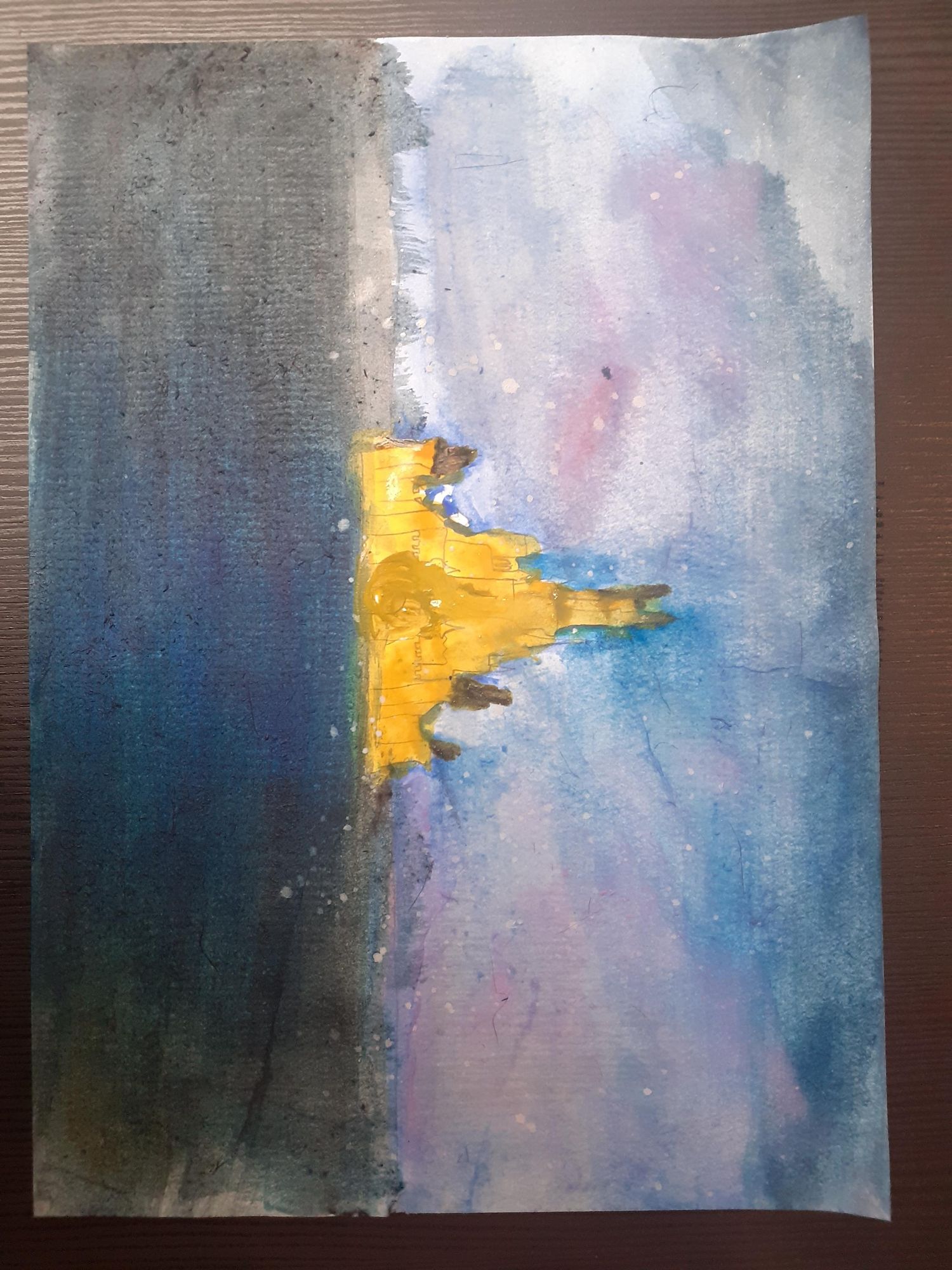 MY FINISHED PAINTING
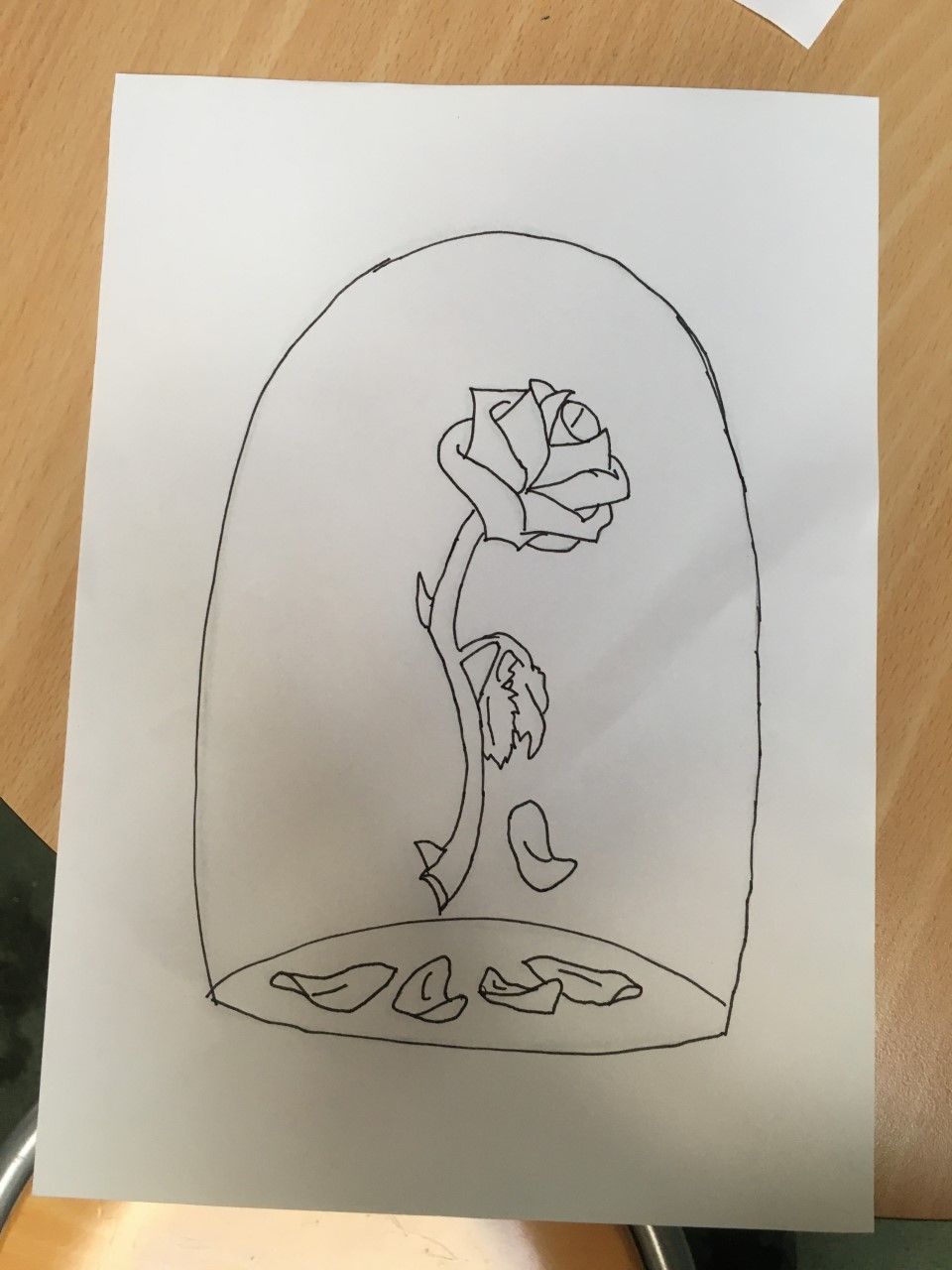 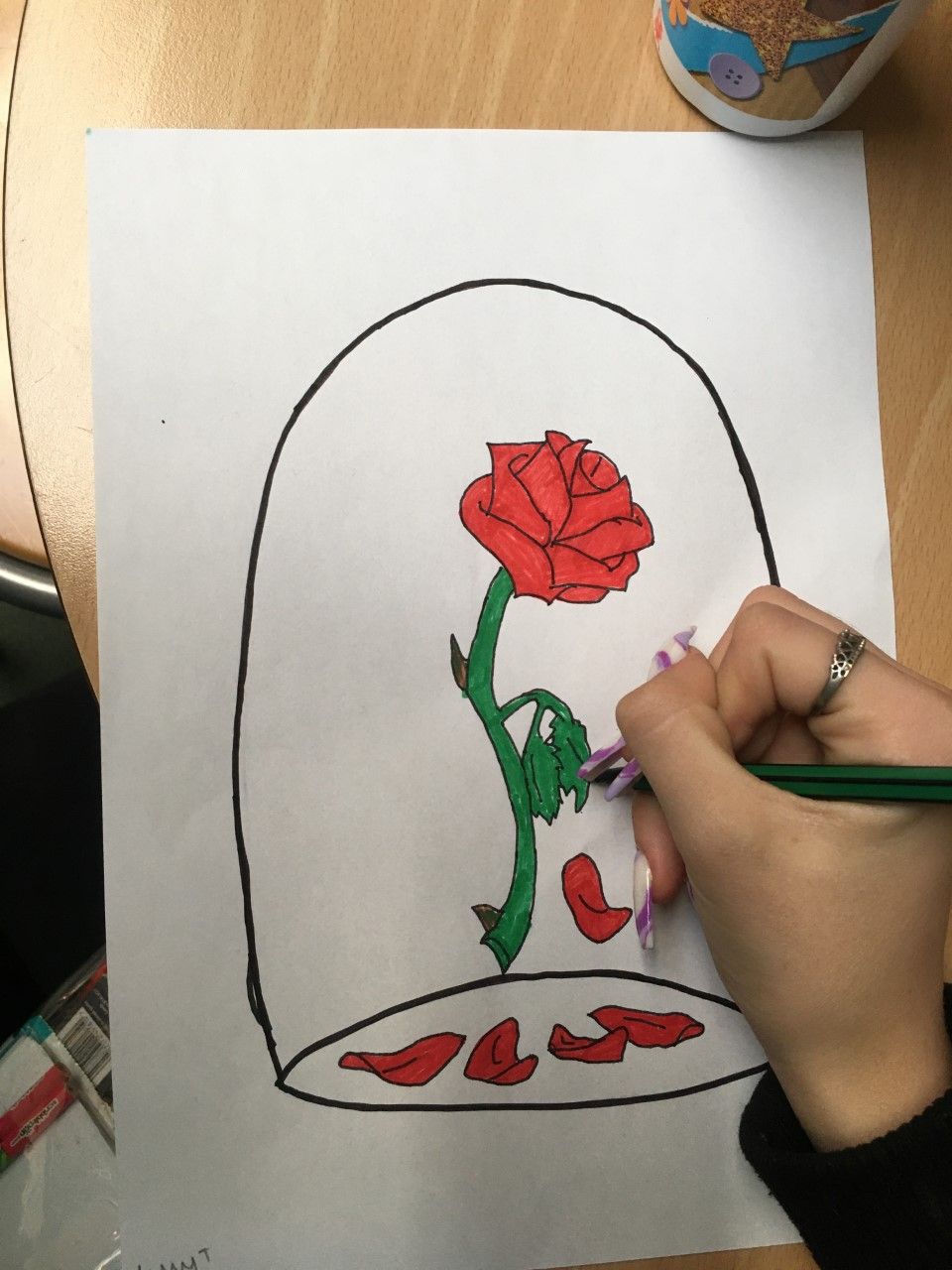 My drawings using different materials
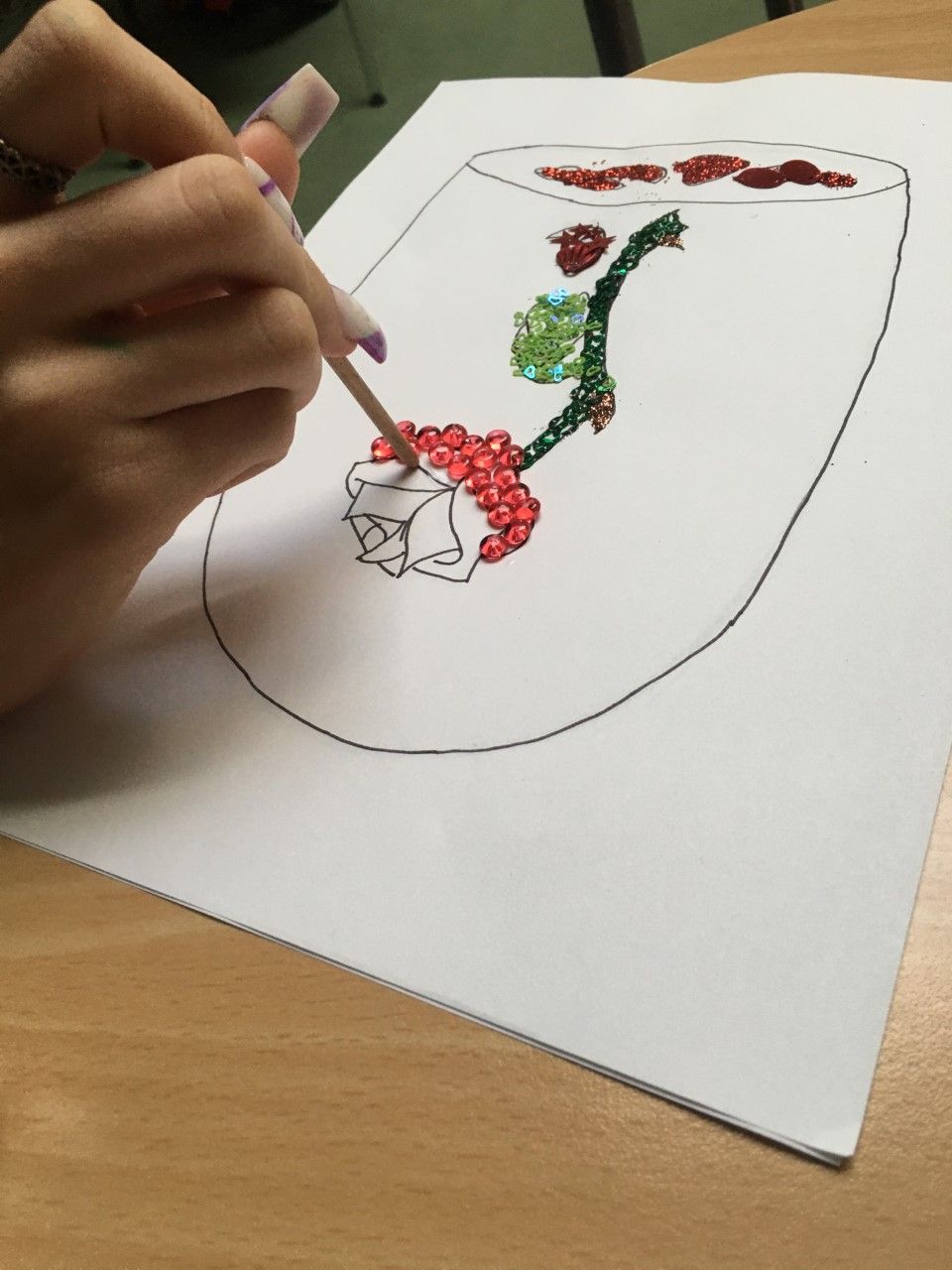 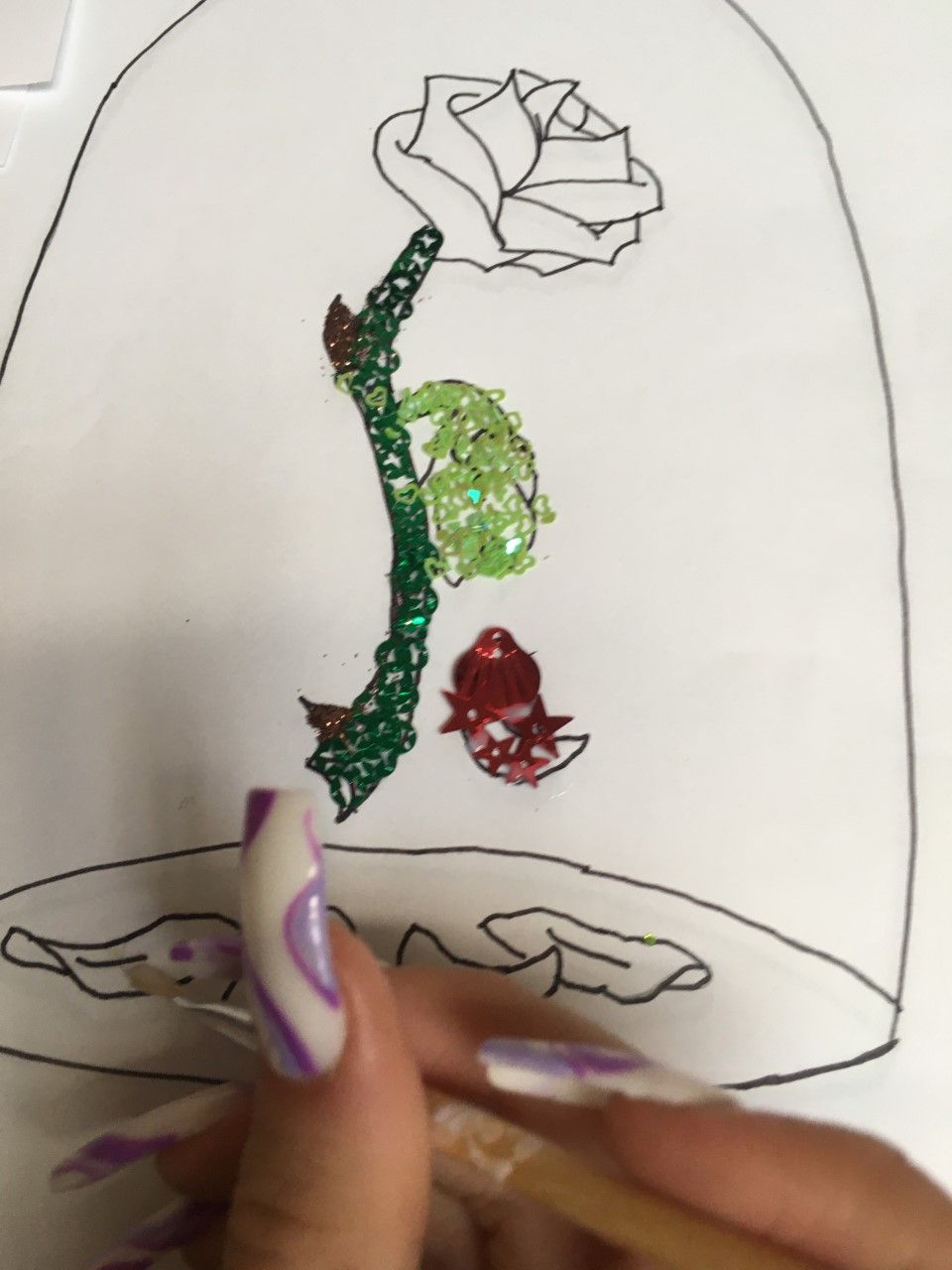 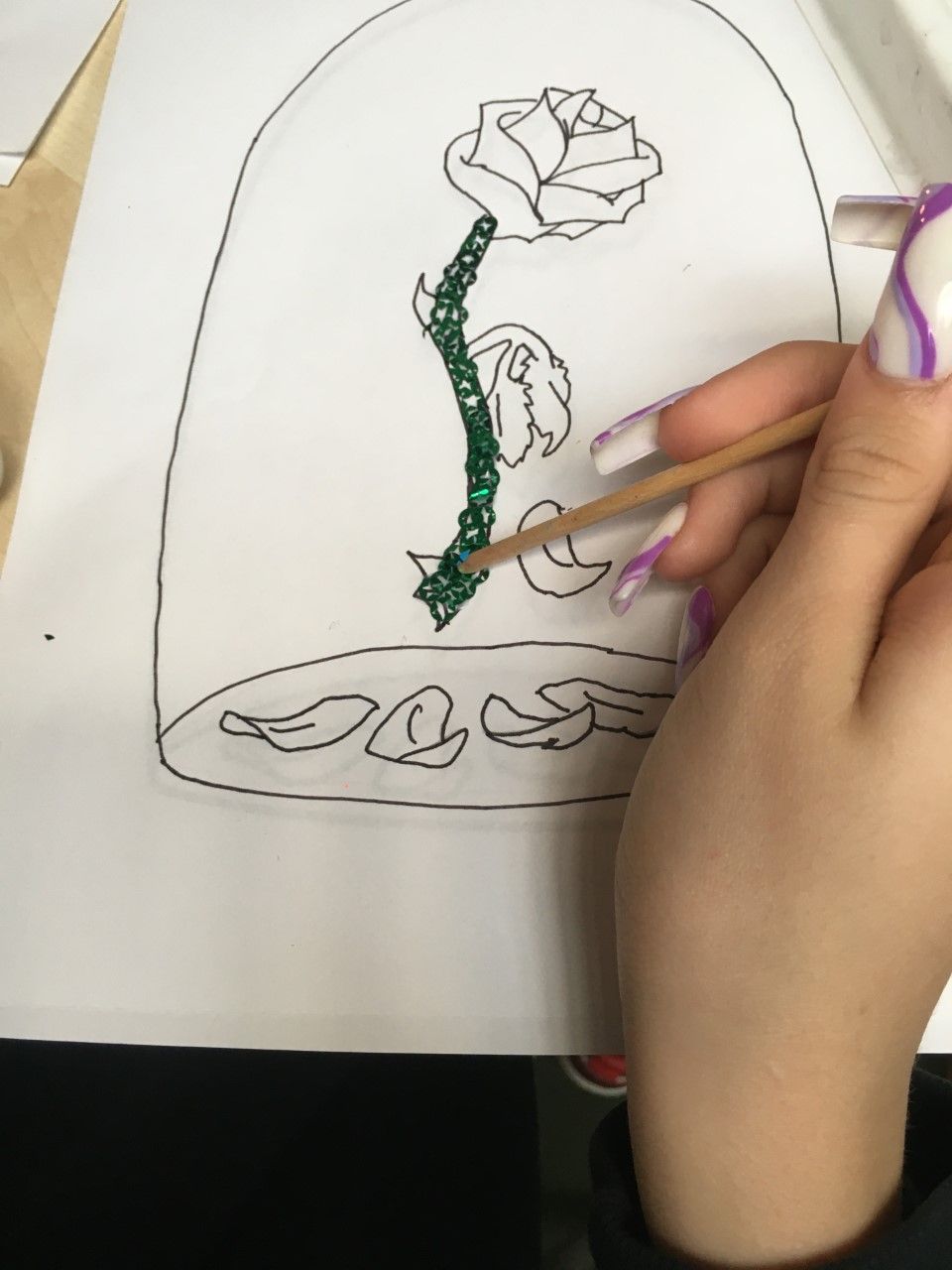 My completed work
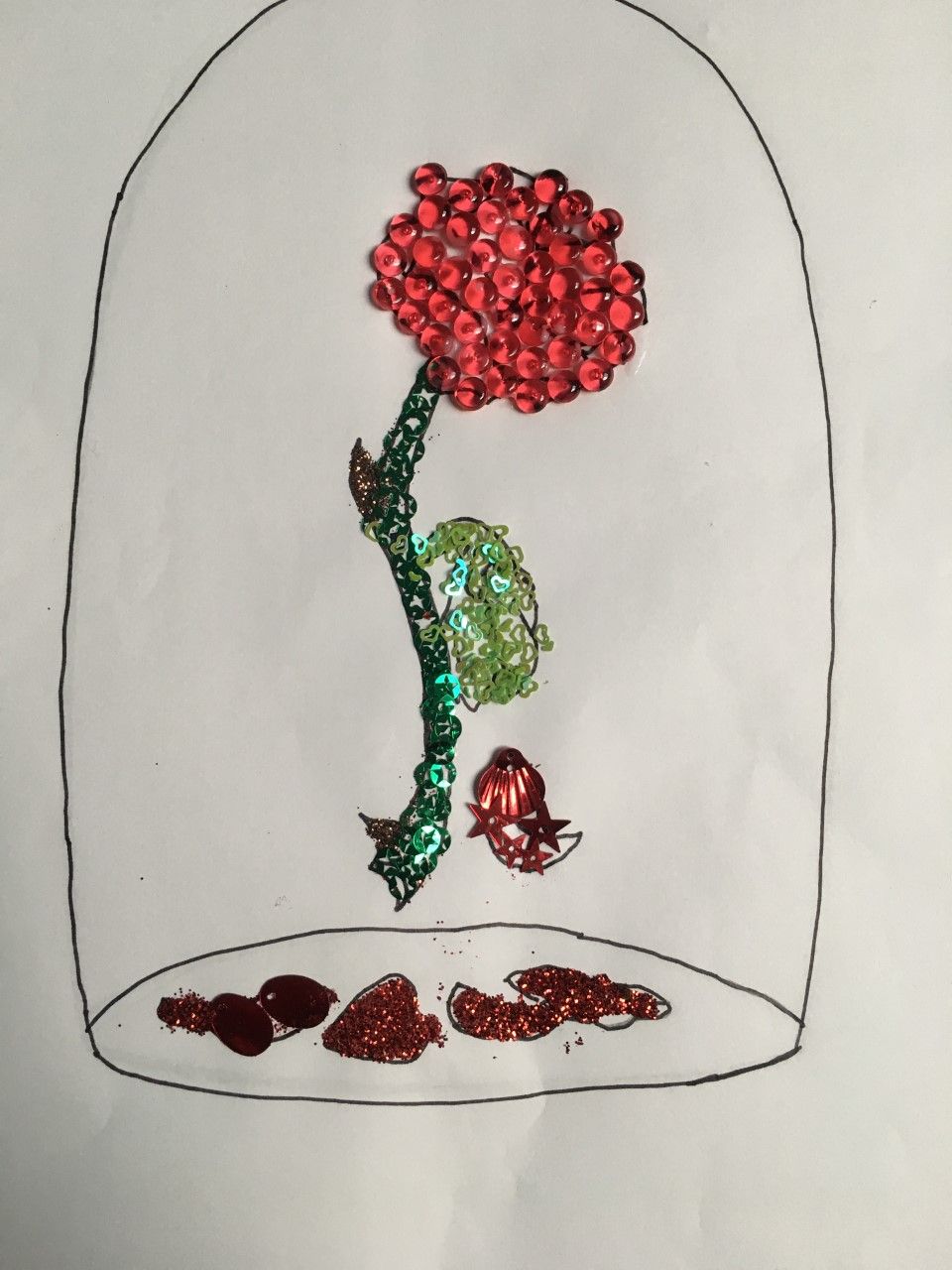 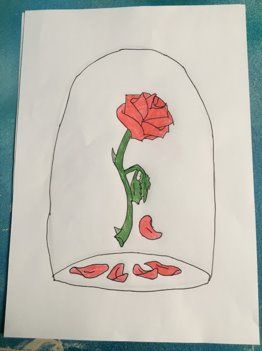 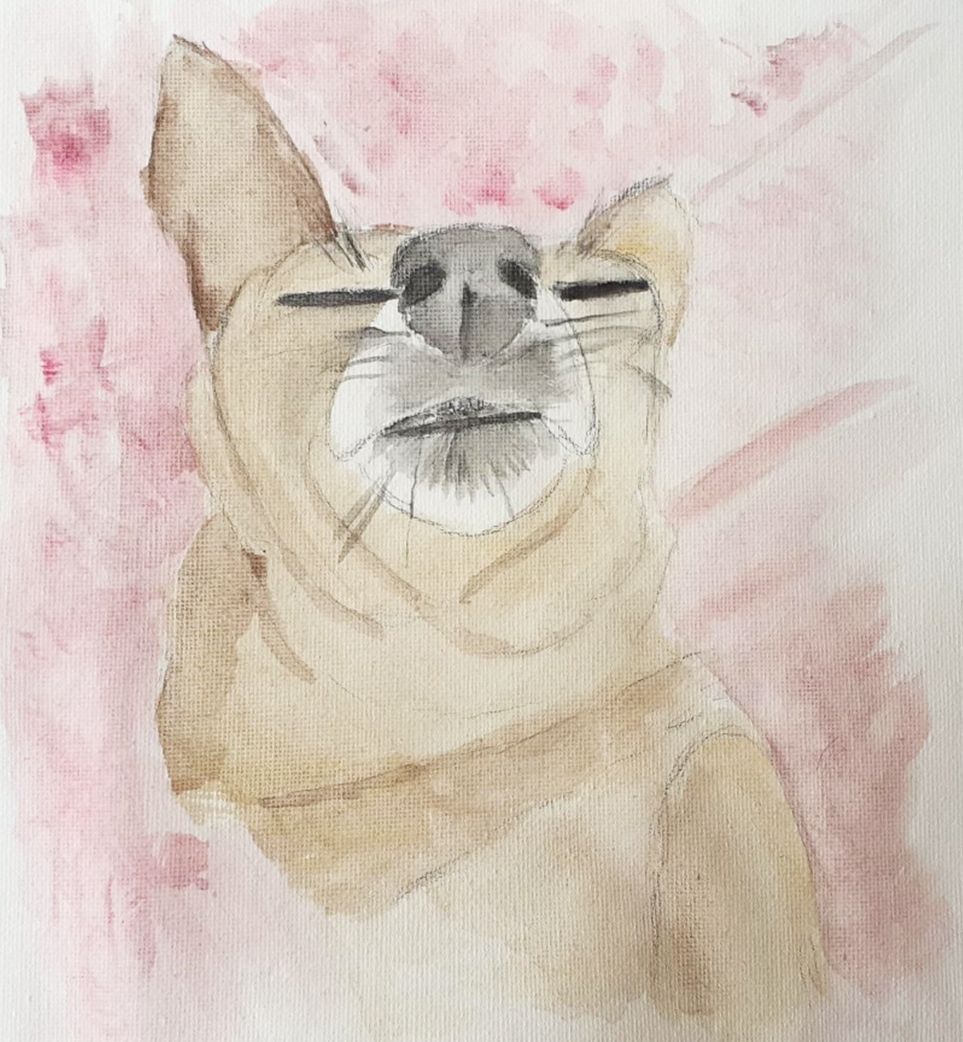 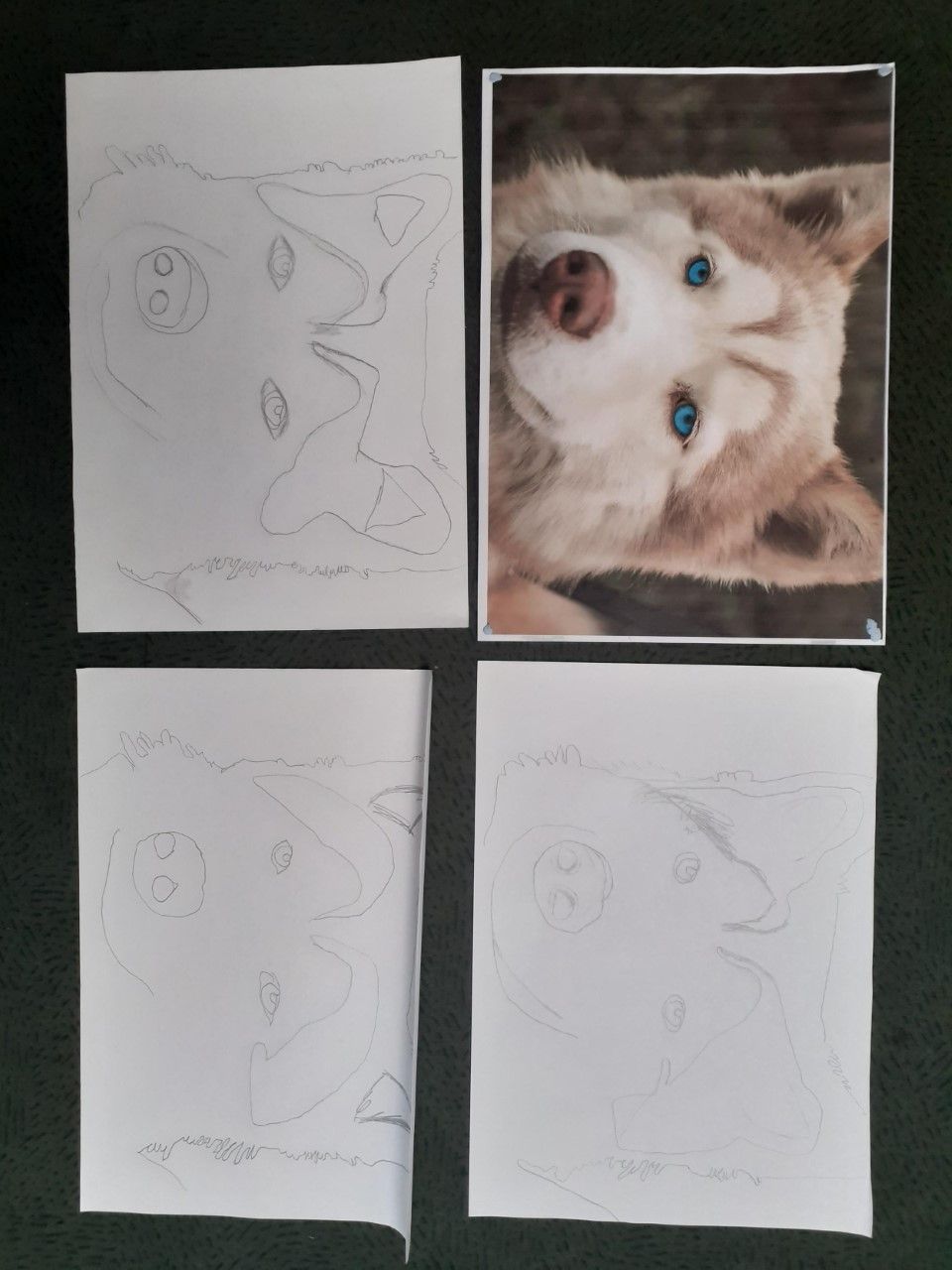 My drawing of
a wolf
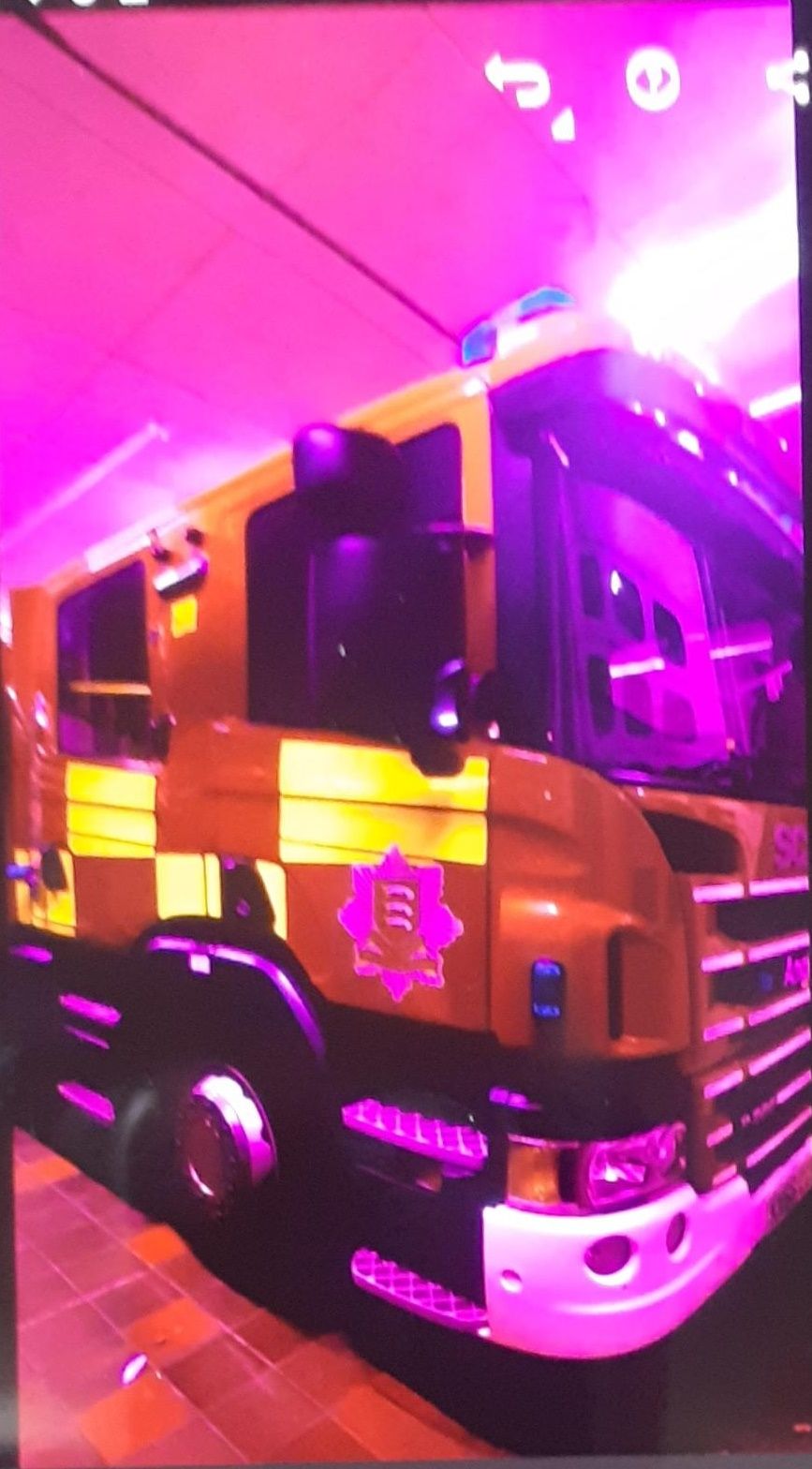 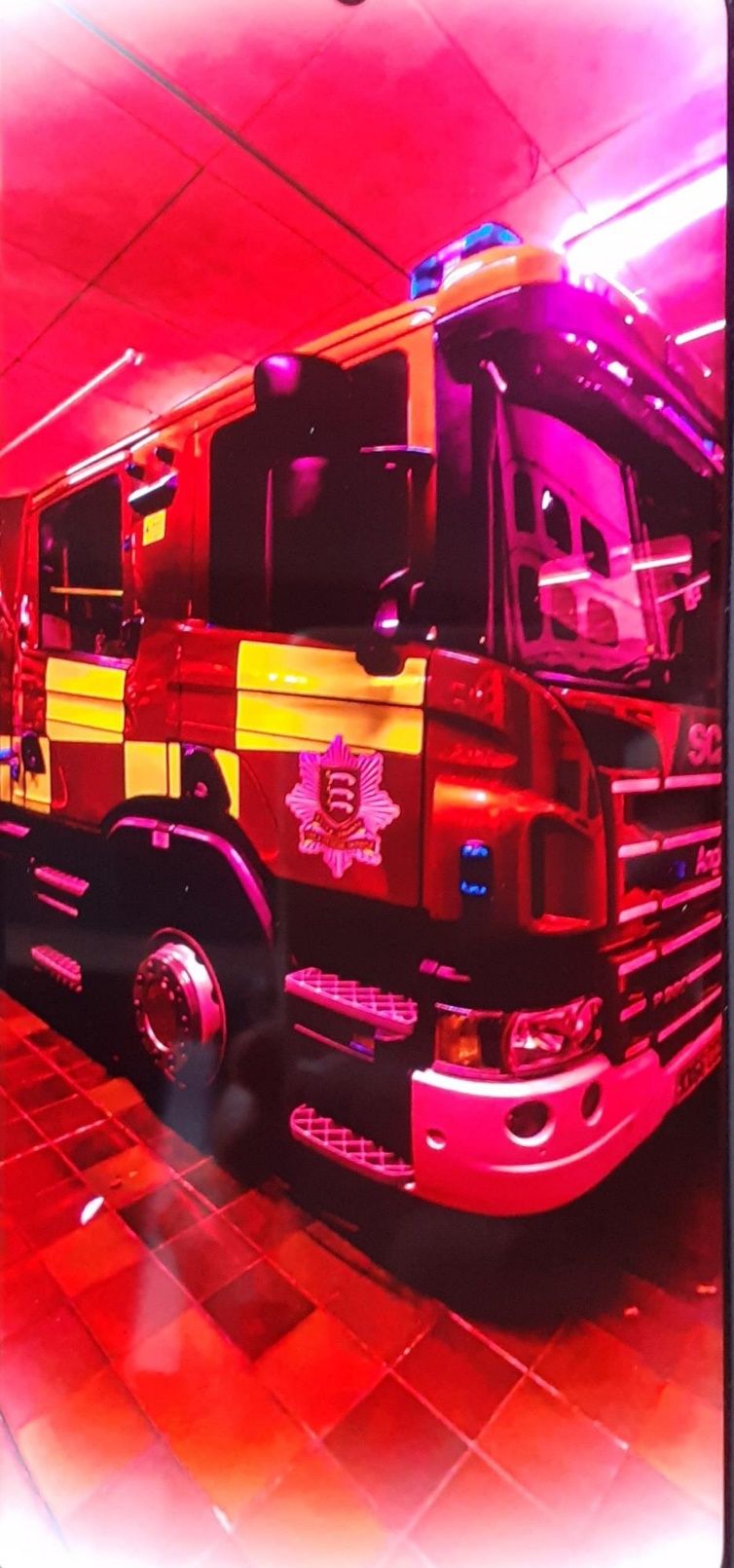 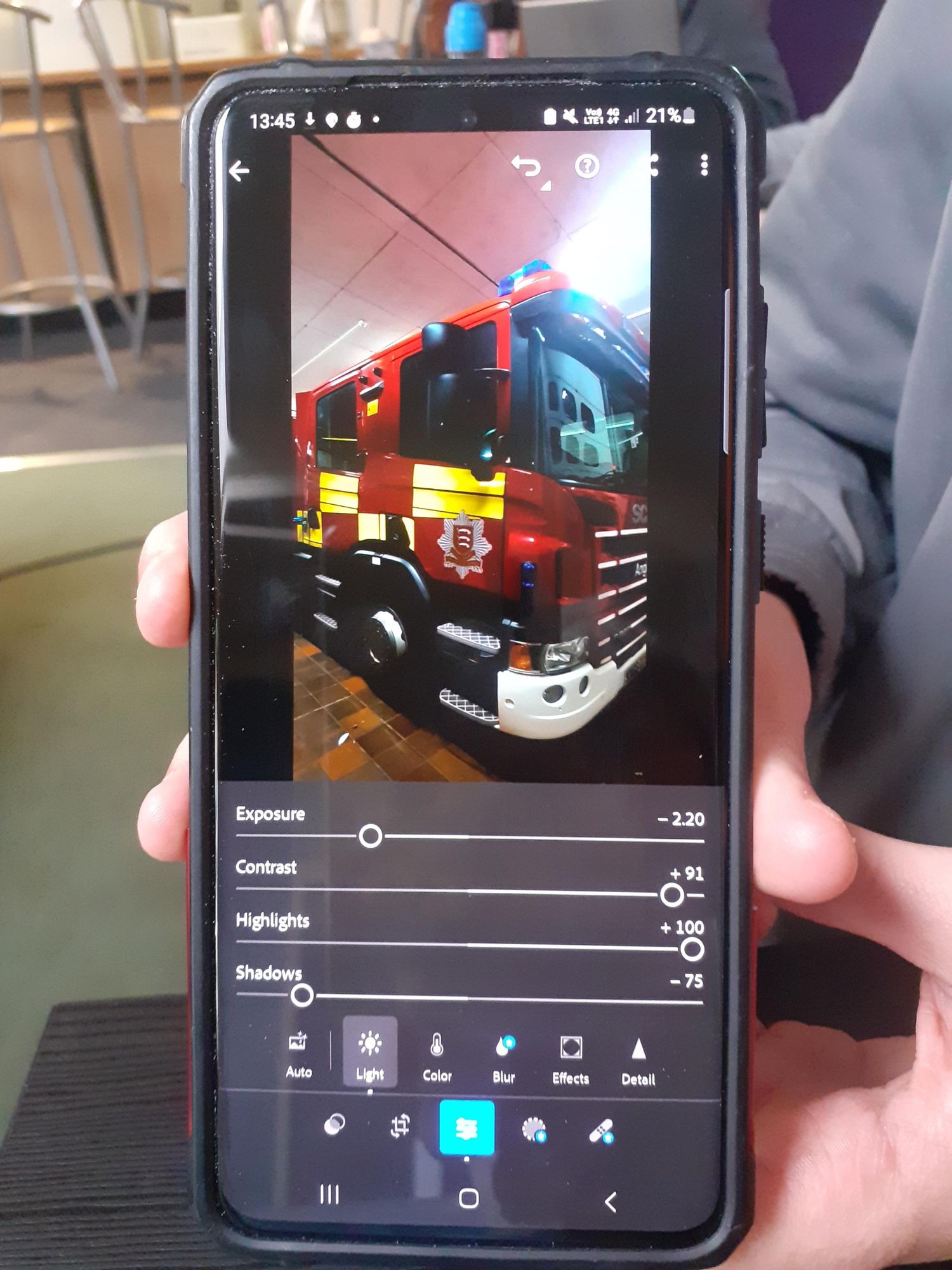 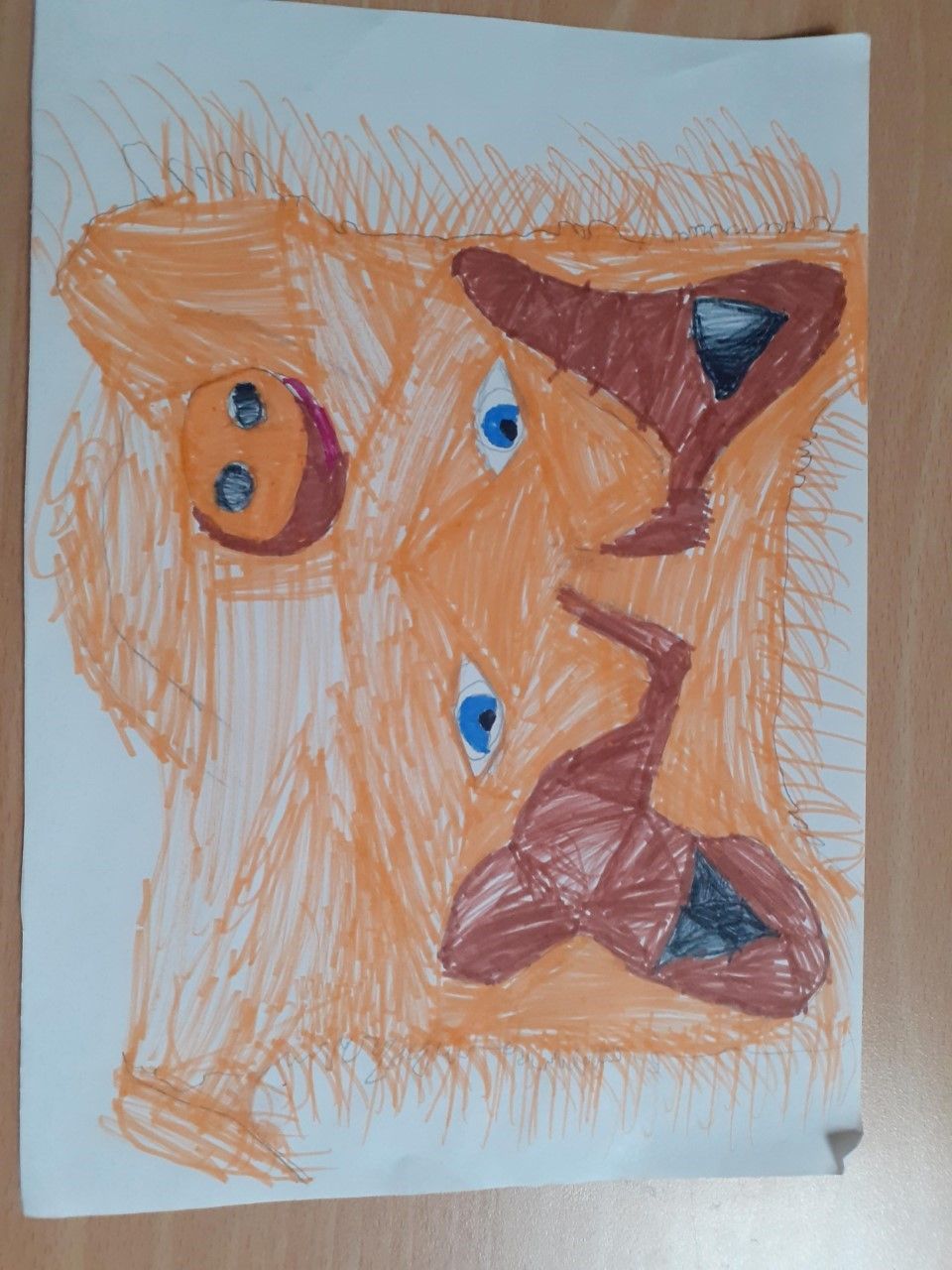 My wolf
coloured 
with 
felt-tip pen
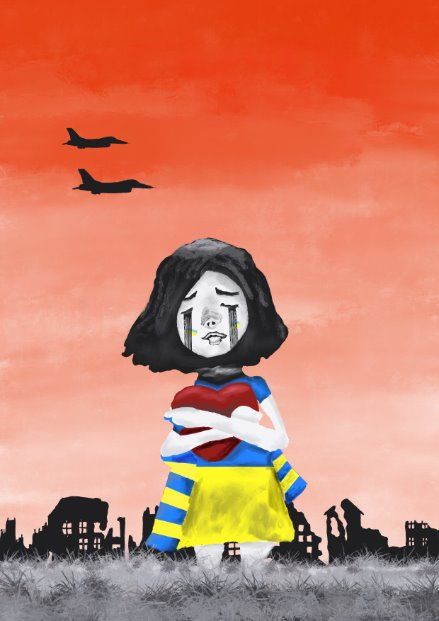 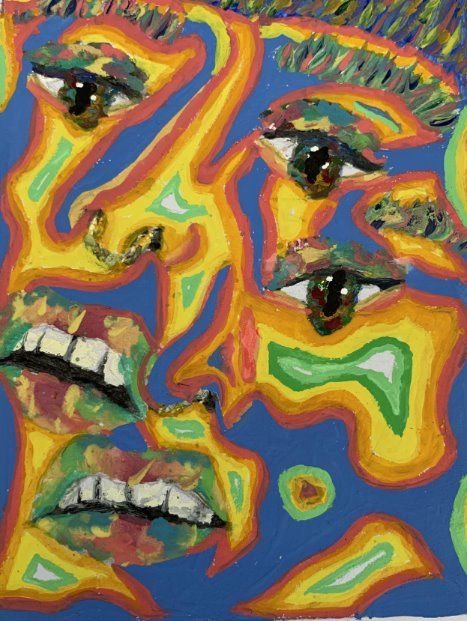 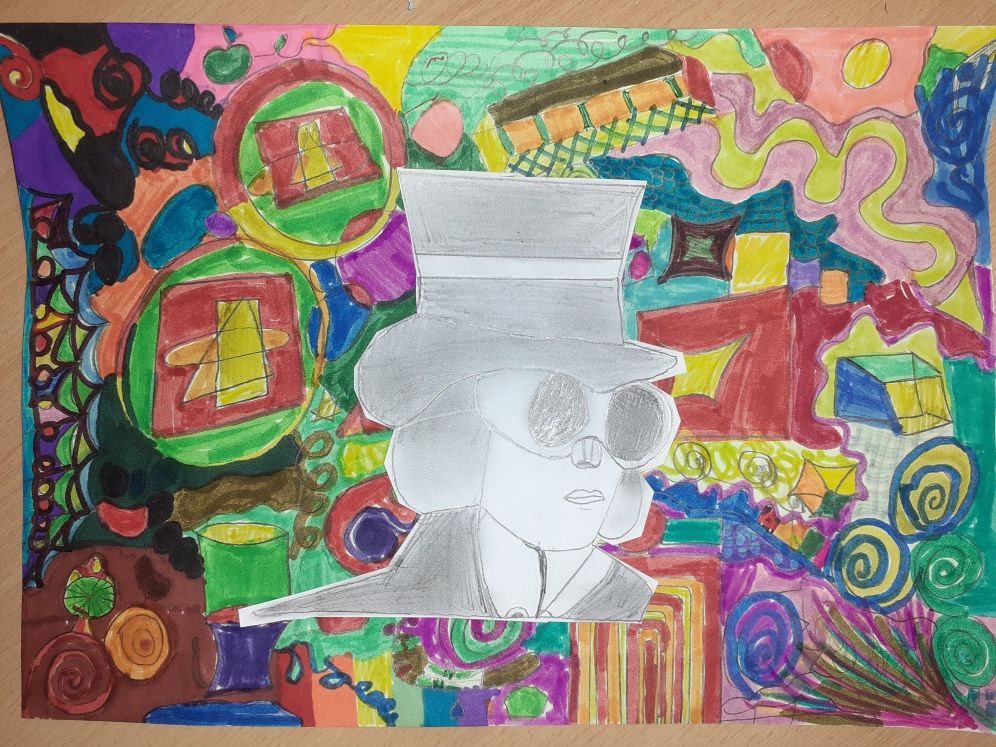 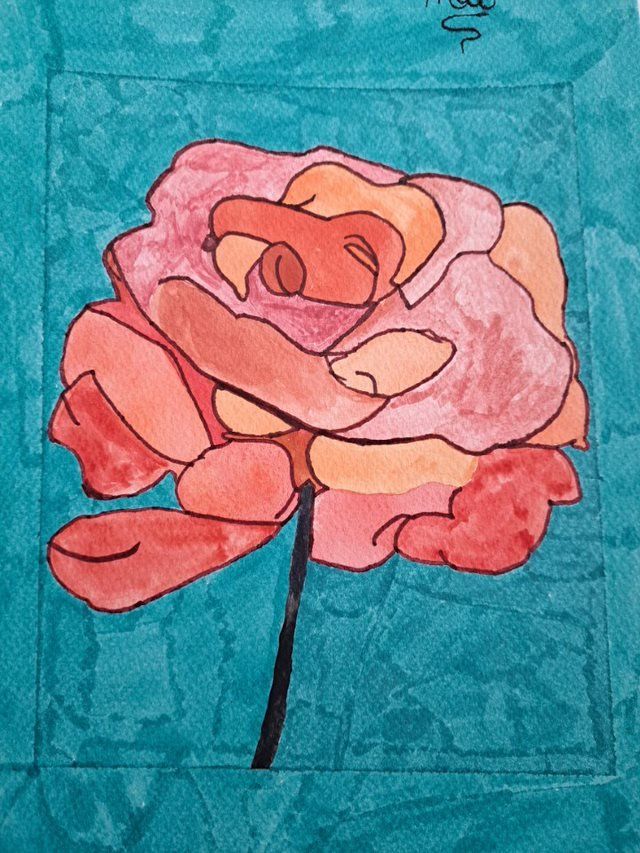 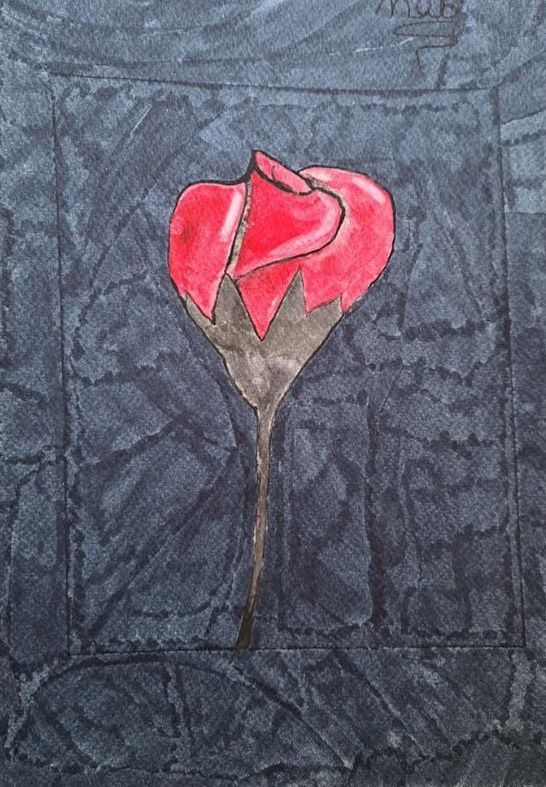 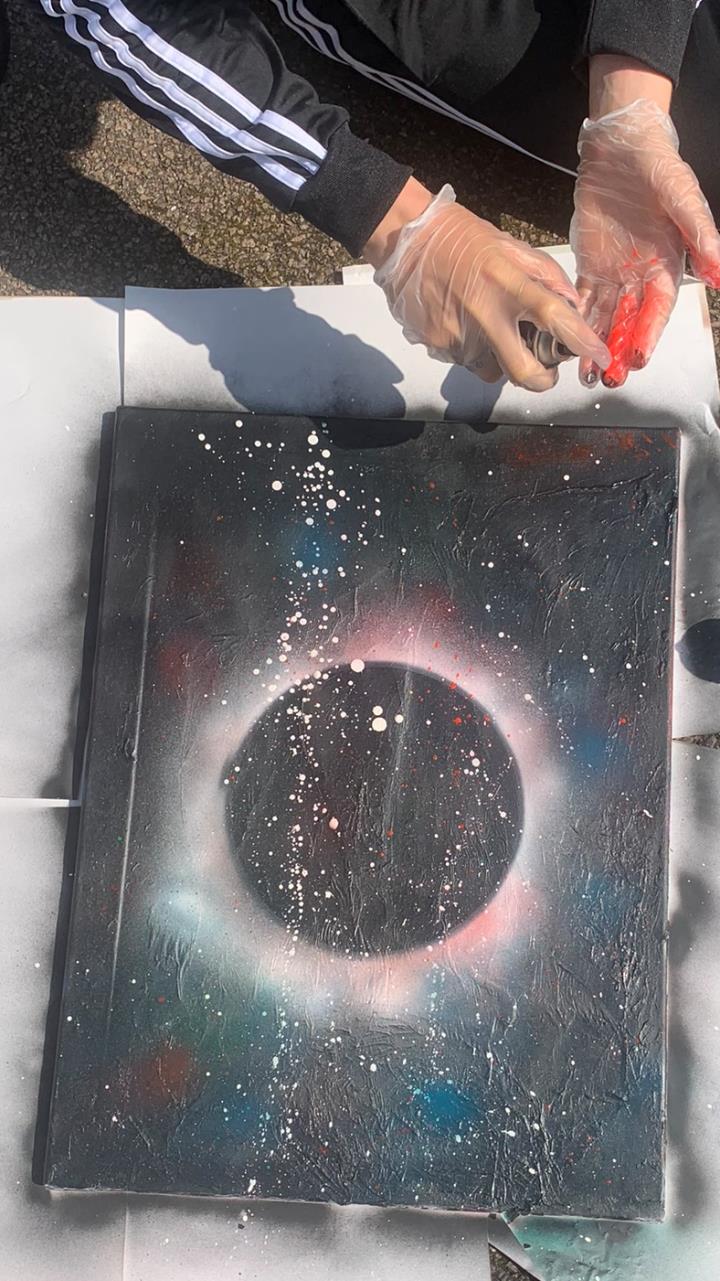 MY EXAMPLES OF GRAFFITI
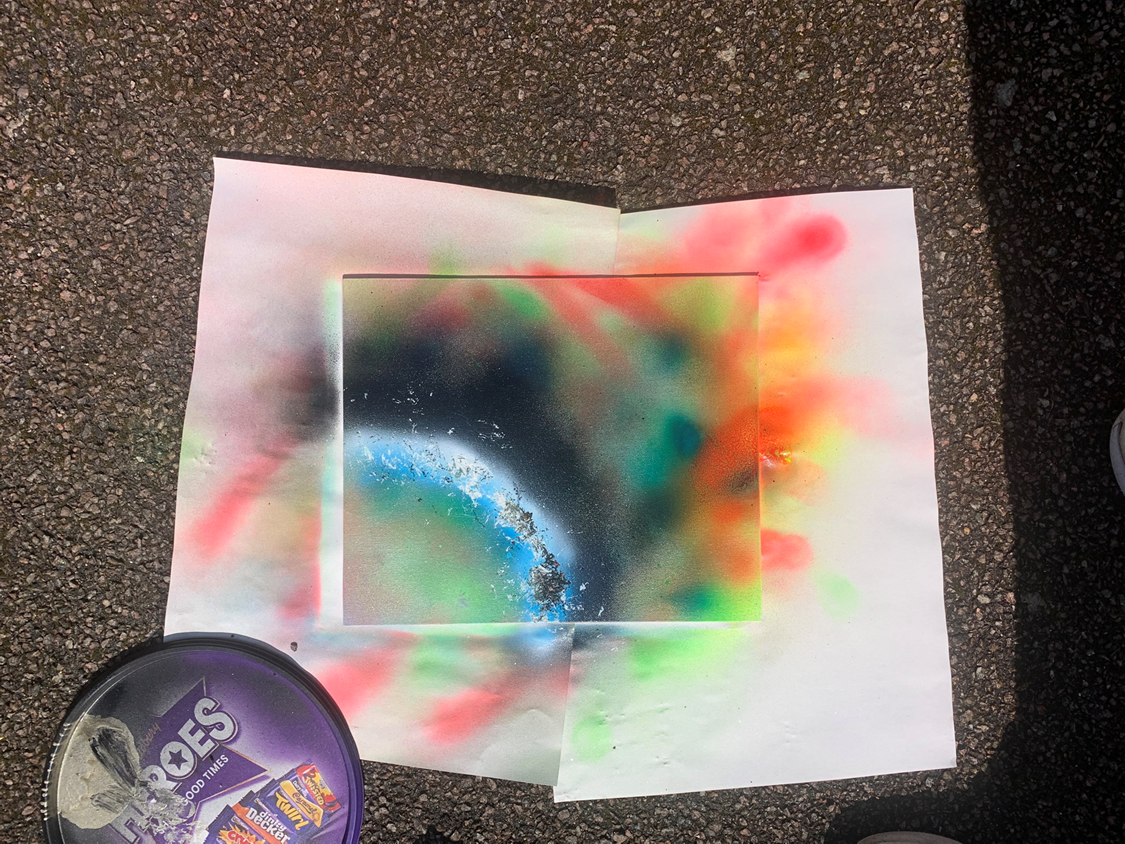 MY EXAMPLES OF GRAFFITI
LEARNING HOW TO USE SPRAYPAINT
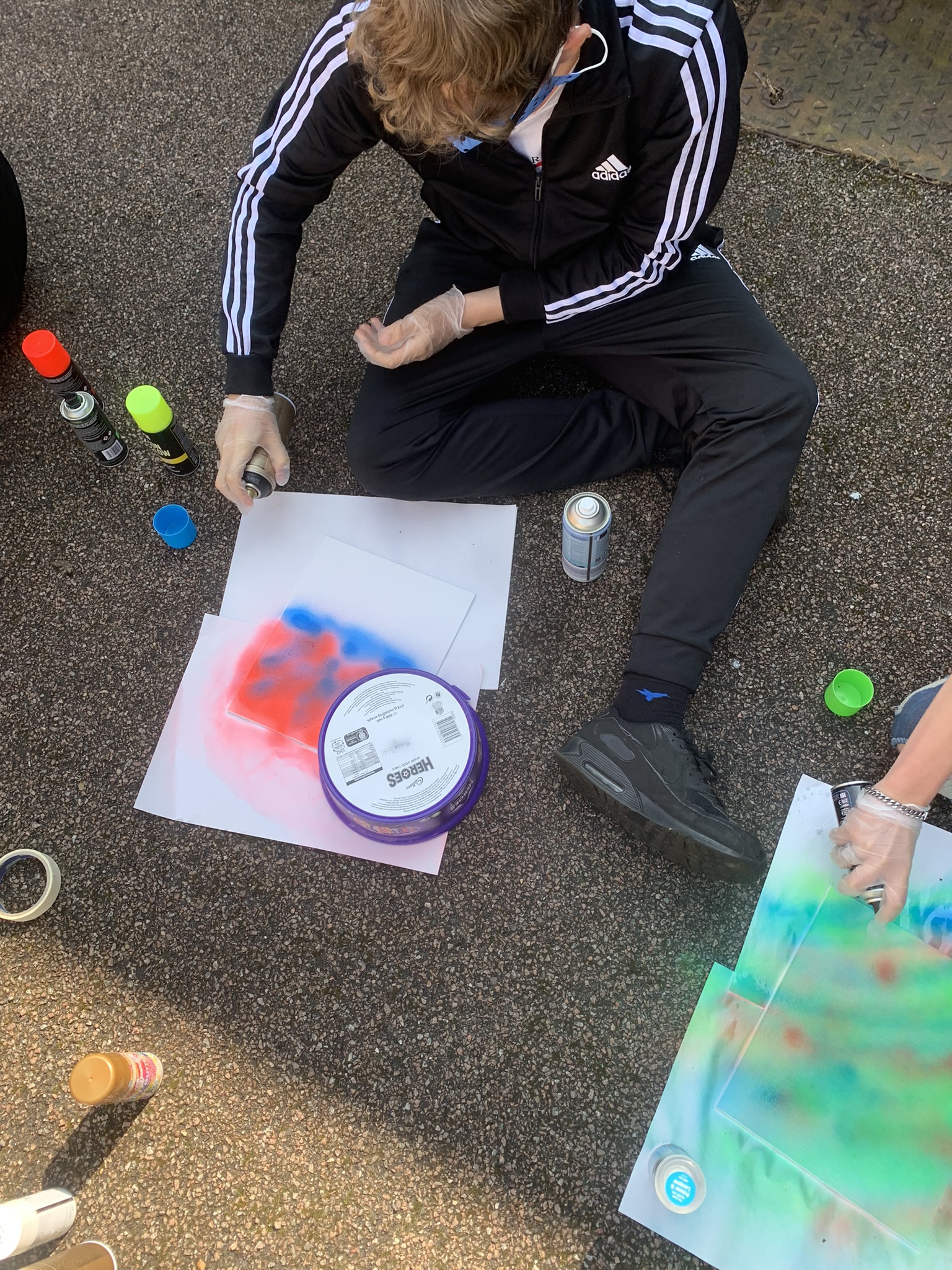 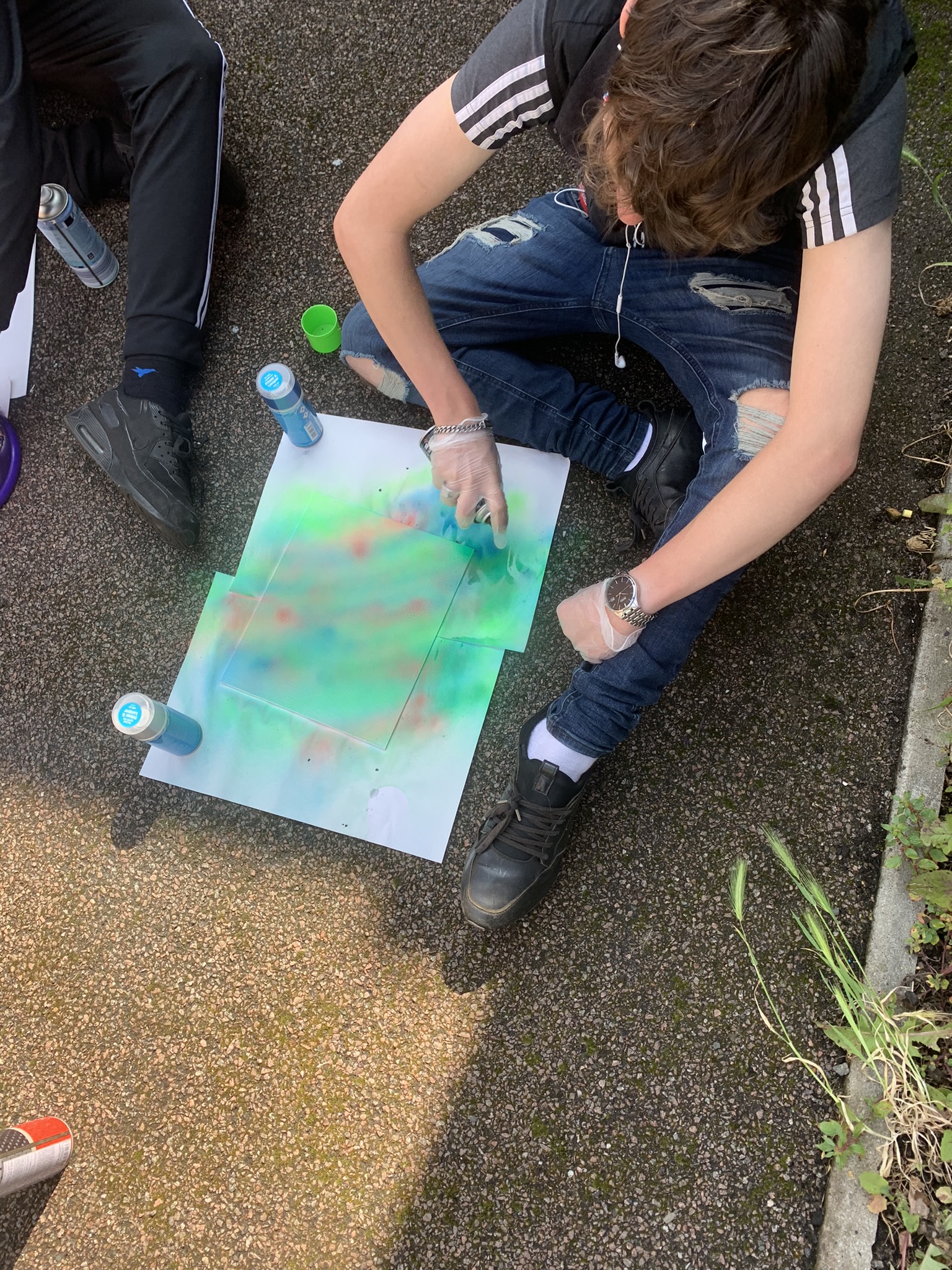 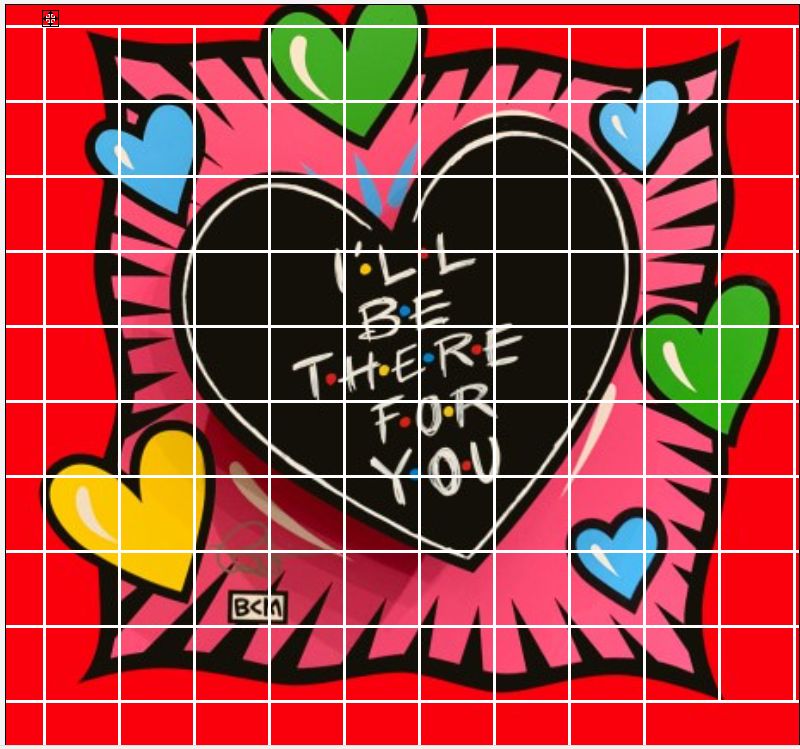 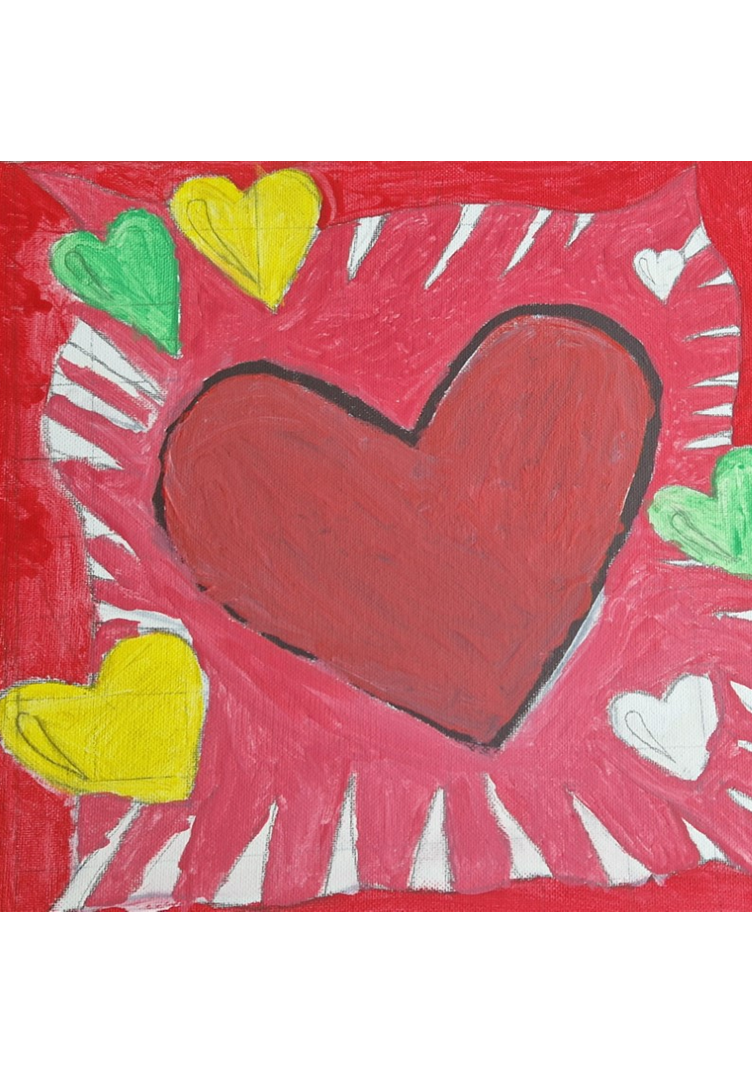 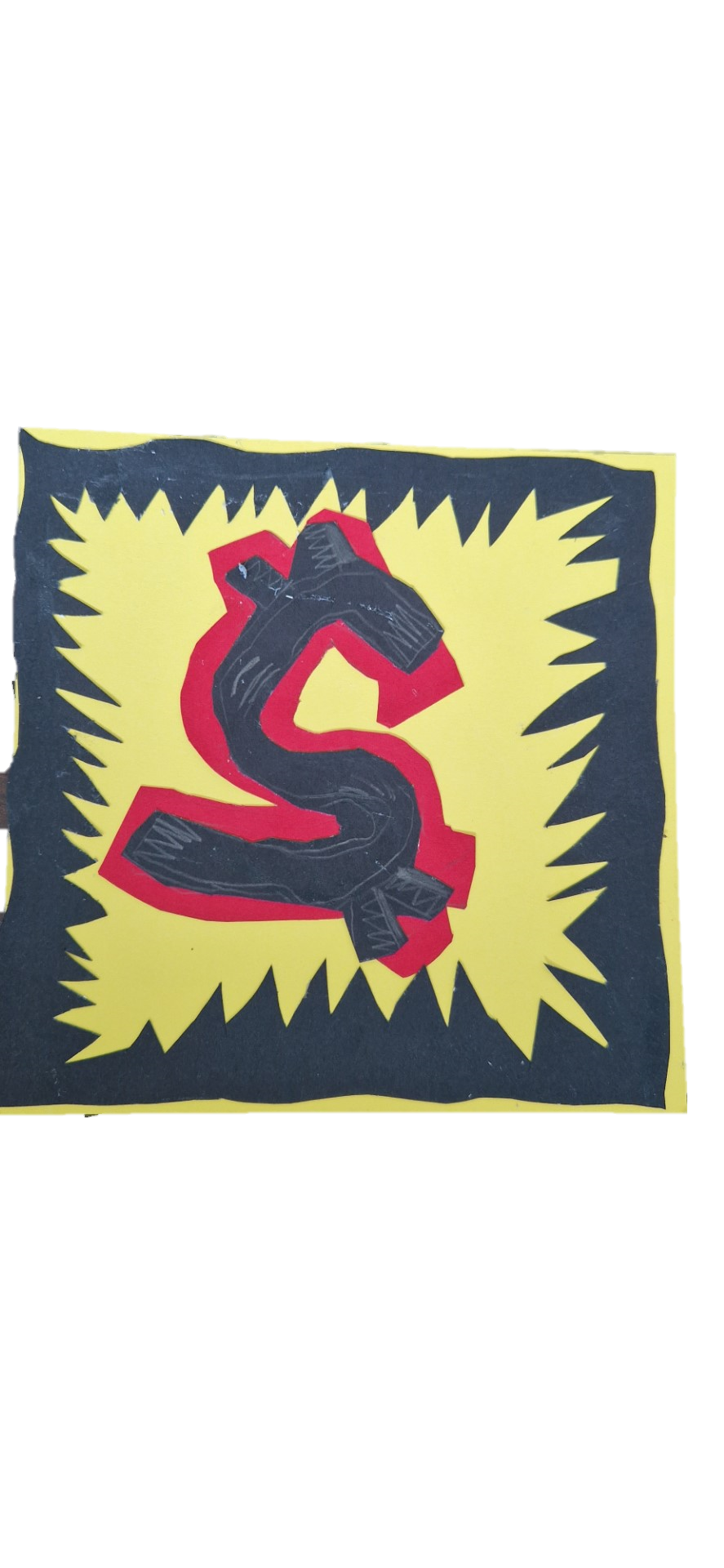 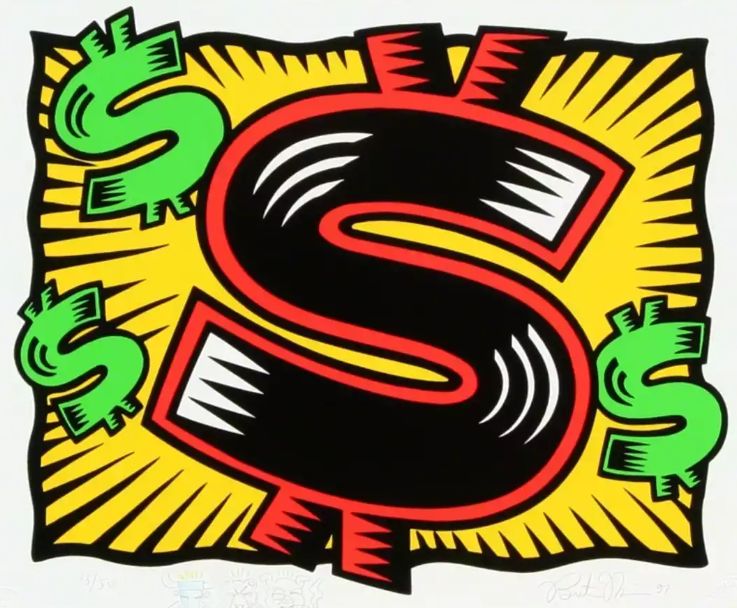 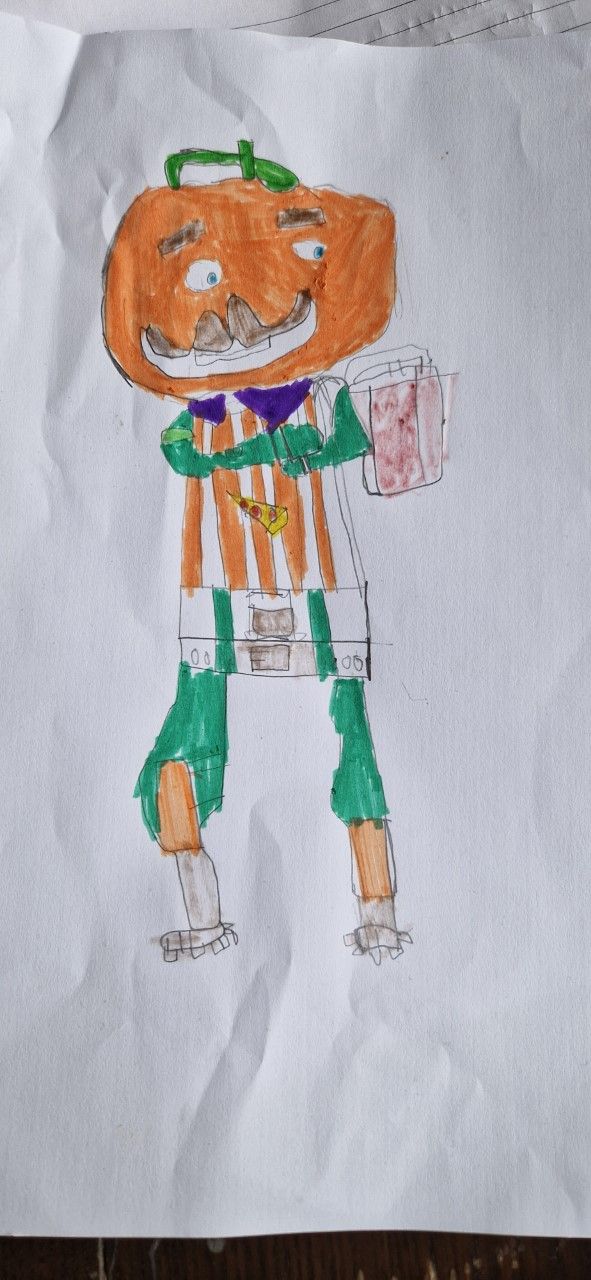 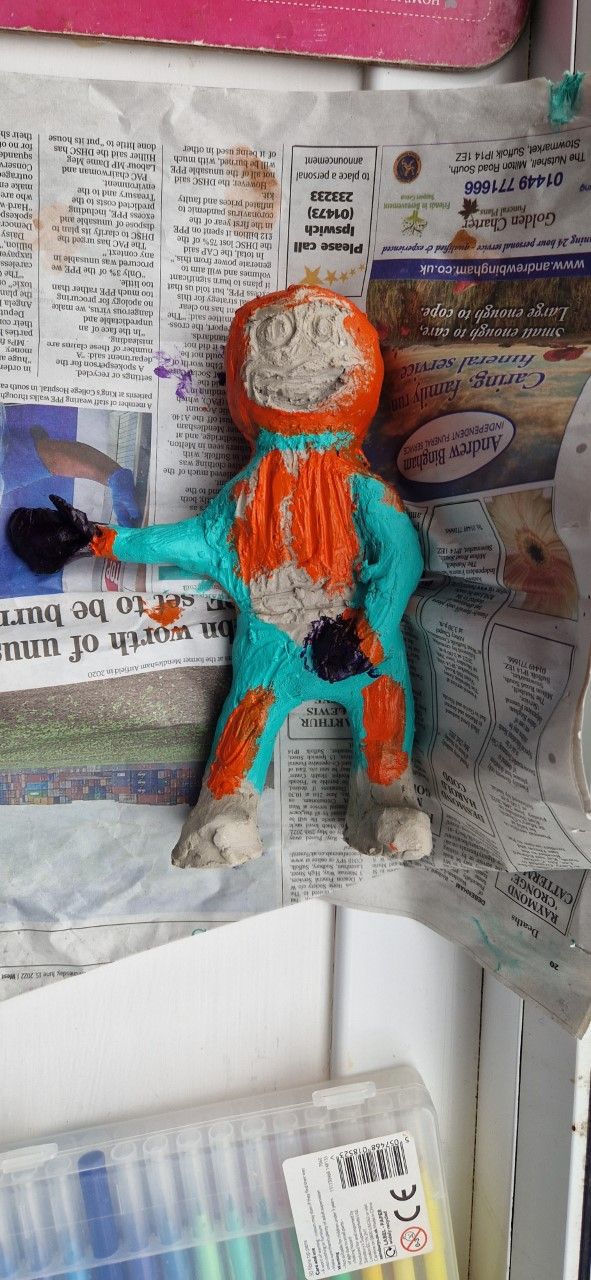 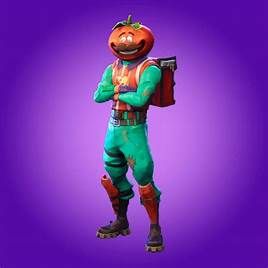 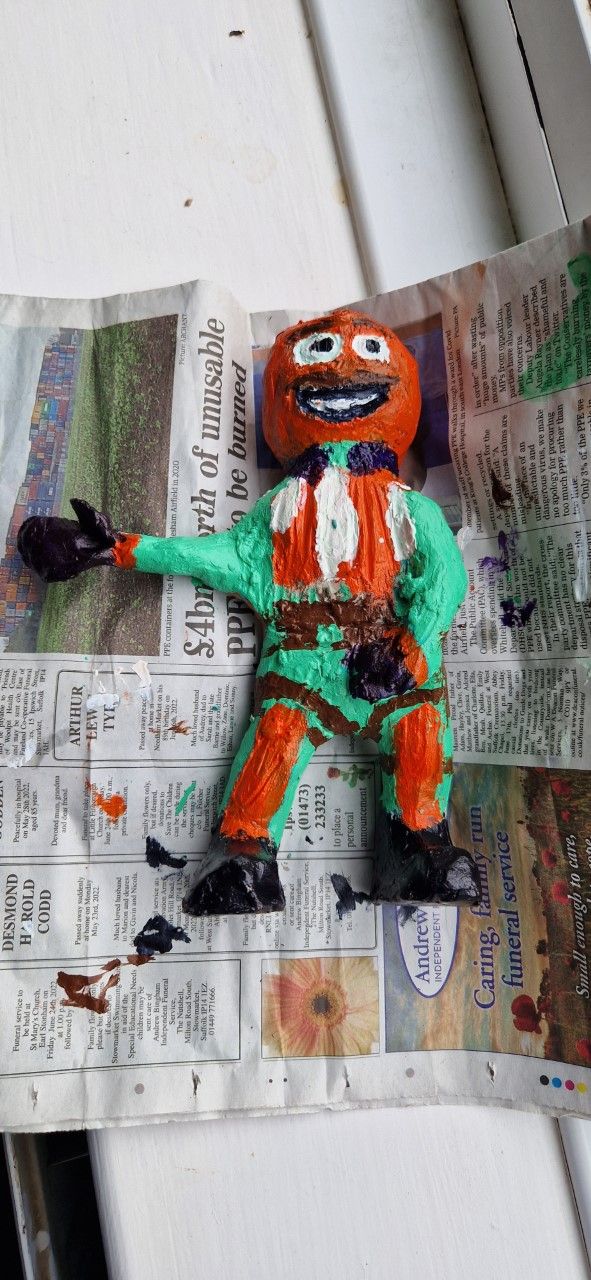 Clay fortnight figure
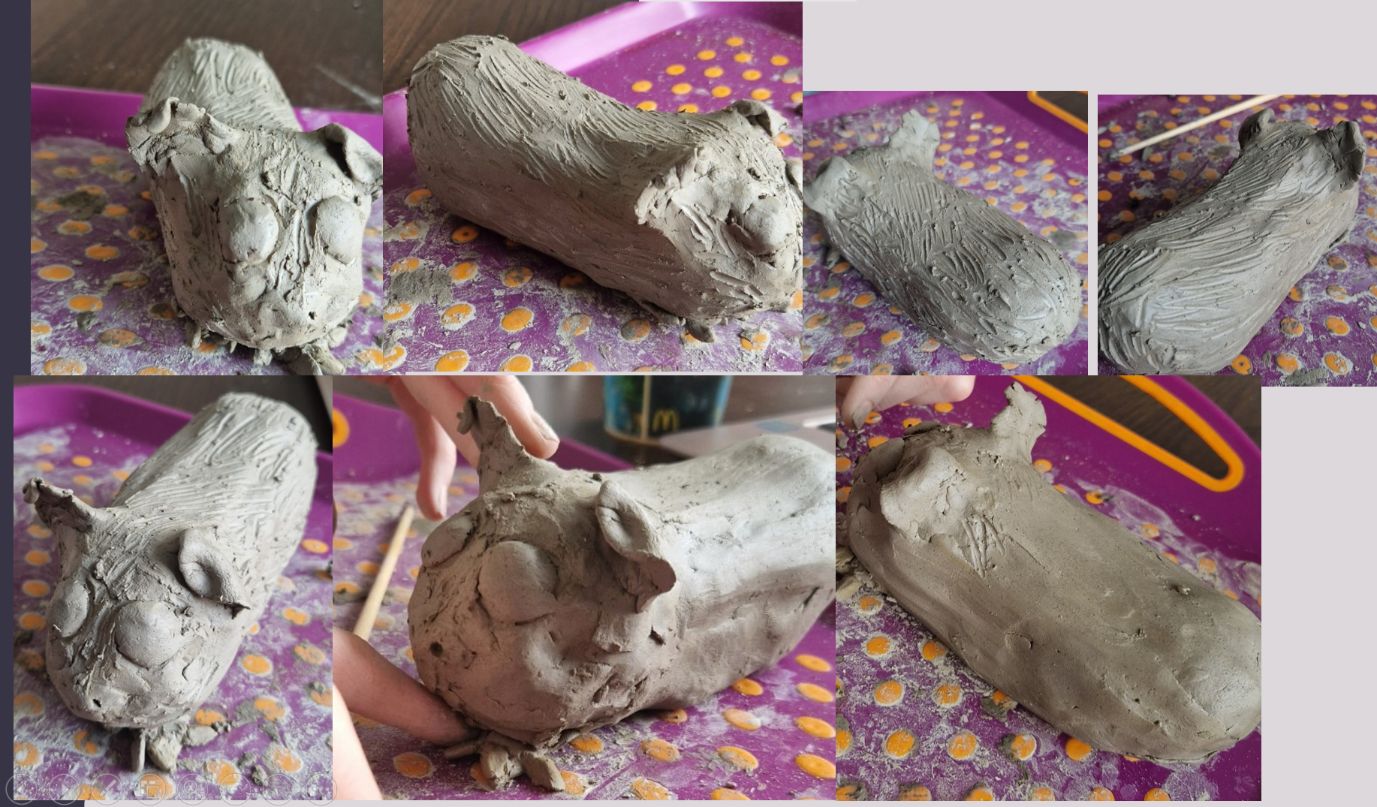 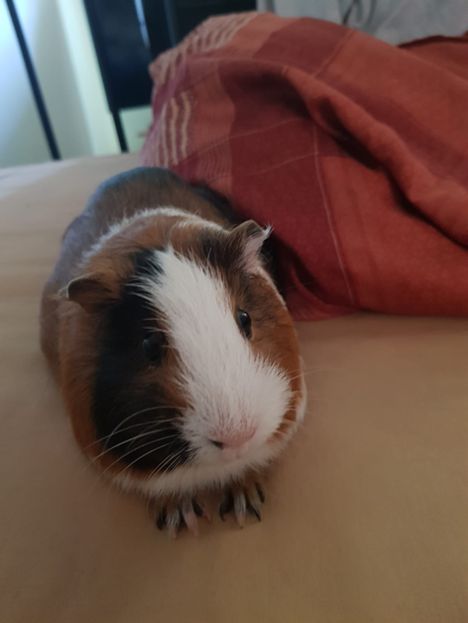 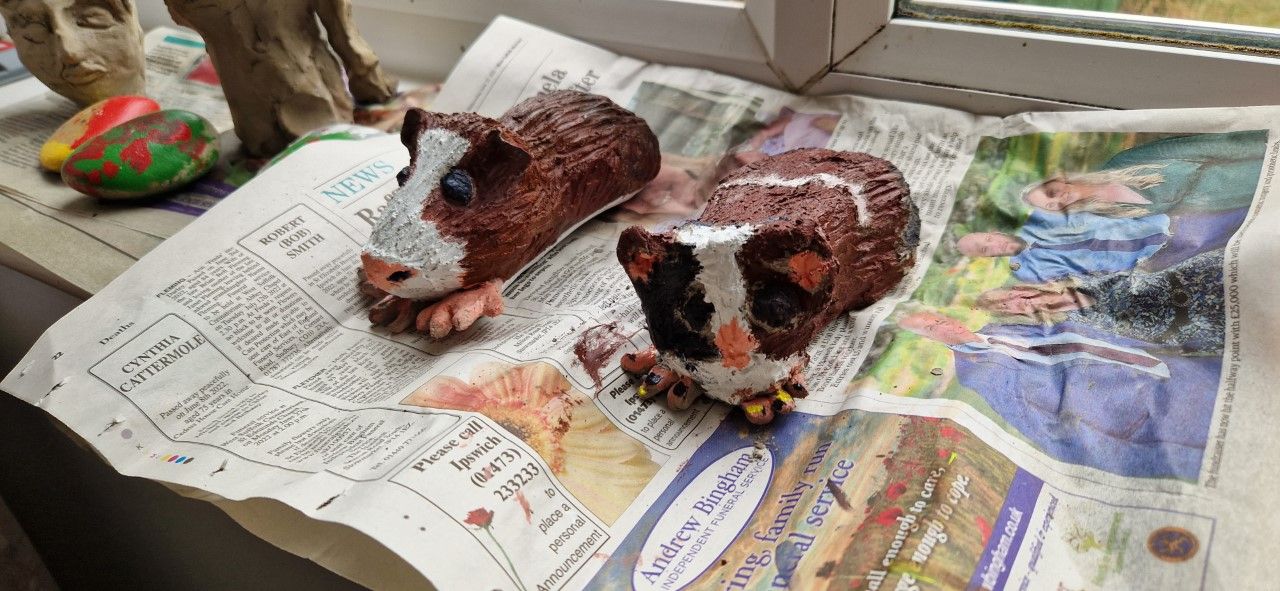 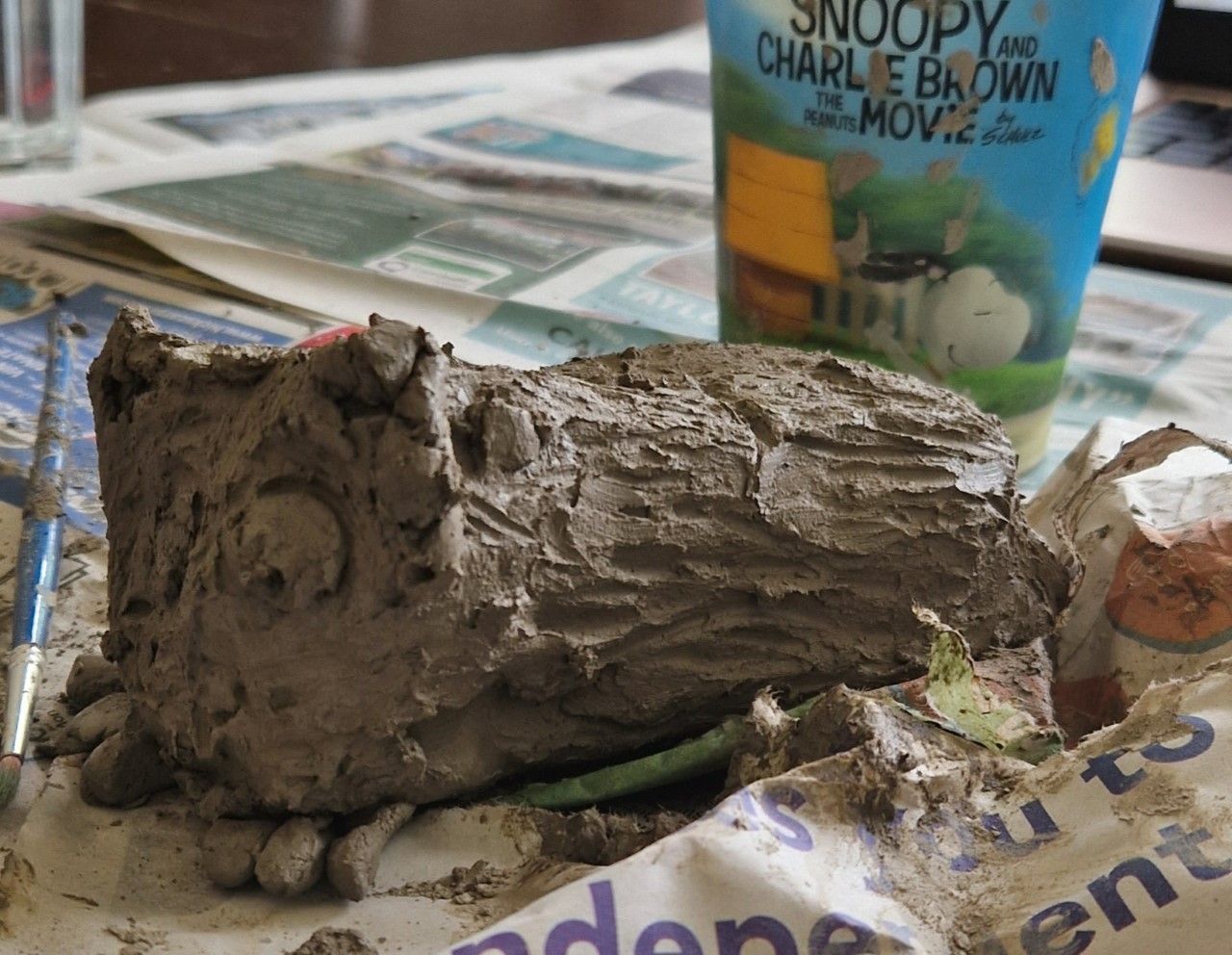